Matemáticas 2°A
MIÉRCOLES 16 DE FEBRERO DEL 2022SOLUCIÓN DE LA ACTIVIDAD 25
a) ¿Cuántas veces debes sumar 3.785 para obtener 105.99?
28 Veces 
 b) Completa esta multiplicación: 3.785*28= 105.99 
c) En el mismo almacén, en una ocasión, llenaron bidones de un galón= 3.785 con 105.99 L sin que faltara o sobrara aceite. ¿Cuántos bidones llenaron?  105.99/ 3.785 = 28 bidones
d) Si los bidones fueran de 4 L, 
¿Cuántos podrían llenar con 645.35 L?
 161 bidones
 ¿Cuánto aceite sobraría? 
1.35 L 
e) Si 1 L  es igual a 1000 mL, ¿cuántos mililitros son 3.785 L?
3.785*1000 = 3785ml 
 f) ¿Cuántos mililitros son 645.35 L? 
645.35*1000= 645350 ml
g) ¿Con qué operación puedes saber cuántos bidones de un galón se pueden llenar con 645.35 L? con una división
Tarea
Copia el siguiente tema en tu libreta. 
La tablita de lectura y escritura de decimales, se copia y se colorea tal como esta.
División con punto decimal en el dividendo y en el divisor.
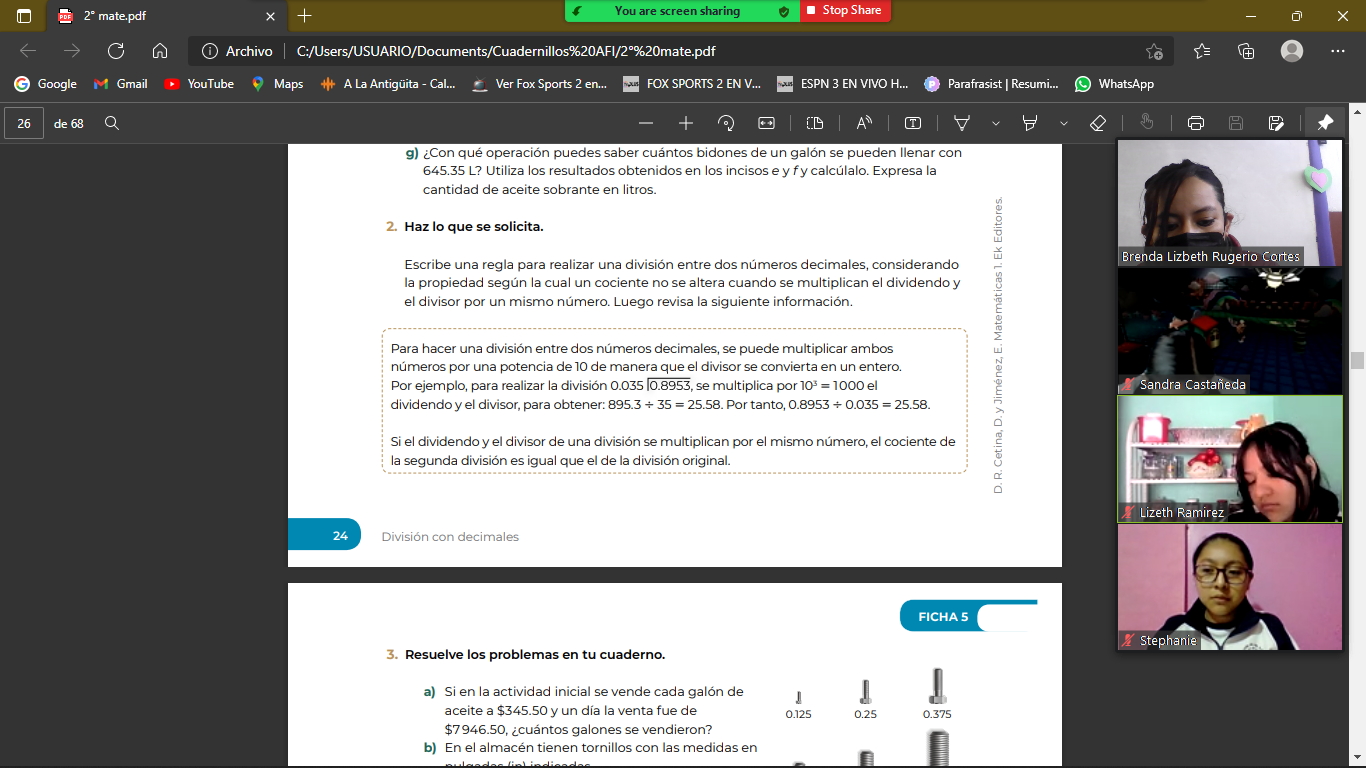 Copia el cuadro en tu libreta, tal cual está en la imagen y utiliza los colores correspondientes.
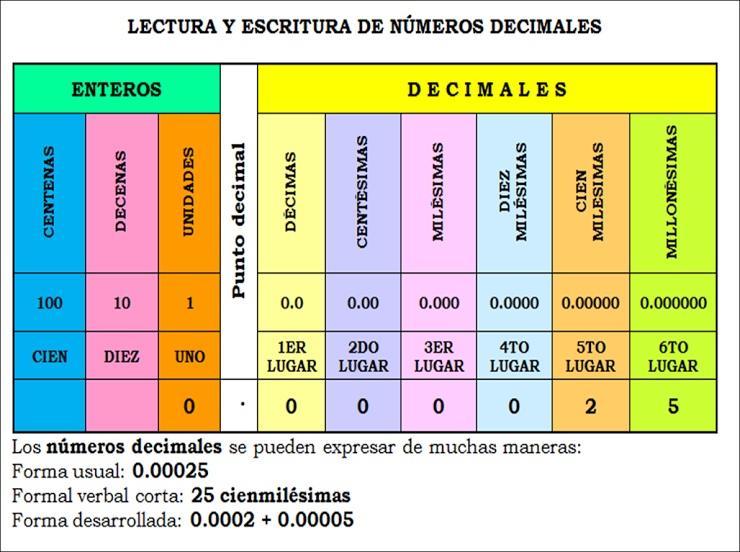